Лекция 4. Индивидуальные особенности памяти
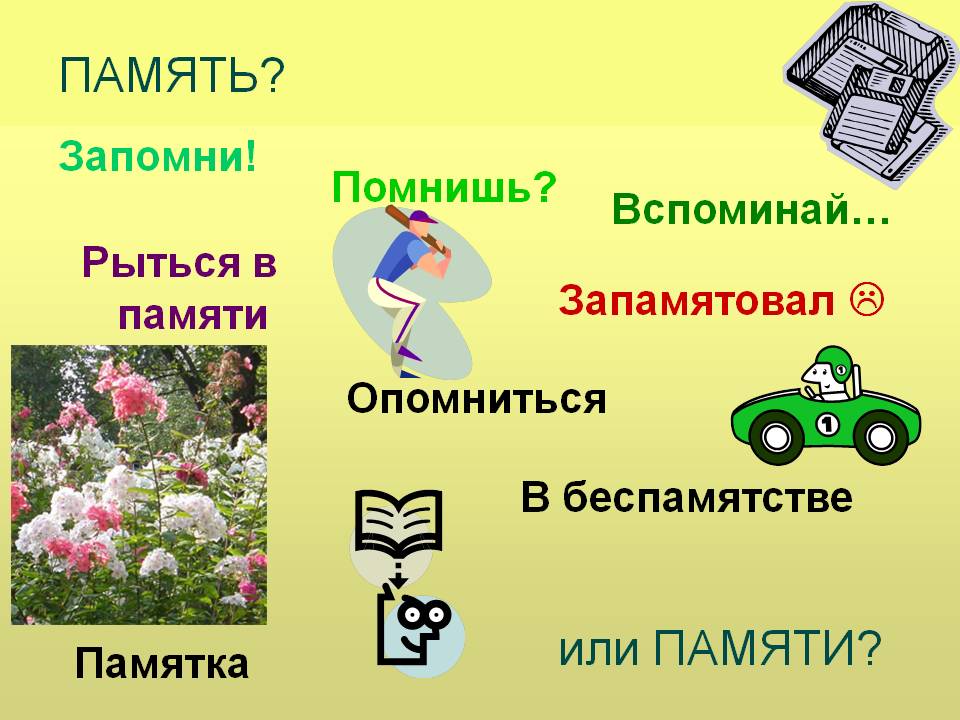 ВОПРОСЫ:
Основные характеристики индивидуальных особенностей памяти личности.
Типологические особенности памяти.
Влияние особенностей деятельности на формирование типа памяти. 
Типы памяти по используемым органам чувств.
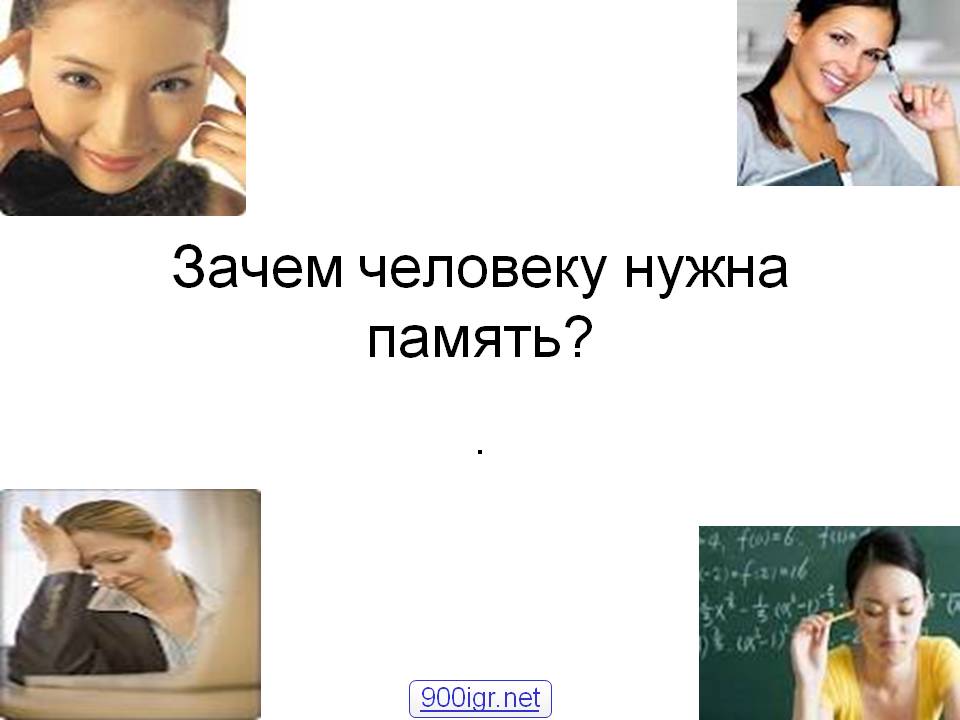 Память  есть у всех живых существ, но наиболее высокого уровня своего развития она  достигает у человека. 
Природа наградила абсолютно каждого человека способностью к запоминанию и к воспроизведению информации.

Такими мнемическими возможностями, какими обладает он, не располагает никакое другое живое существо в мире. 
Память у людей обнаруживает ряд более или менее выраженных типологических особенностей. 
Недостаточно констатировать, что у человека в общем хорошая или плохая память. 
Важно знать ее специфические особенности.
Исследователи отмечают существенное разнообразие индивидуальных особенностей памяти у людей, что проявляется в скорости, точности, прочности запоминания и готовности к воссозданию.
Один человек способен один раз просмотреть текст и пересказать его в подробностях, другому же придется не один час вникать в суть прочитанного. 
Правда, не исключено, что первый забудет содержание текста на следующий день, а у второго он отложится в подкорке (в долгосрочной памяти) и всплывет наружу в важный момент. 
Почему так происходит? 
Потому что каждый из нас обладает уникальным головным мозгом, а значит, и мыслительные процессы протекают у каждого по-своему.
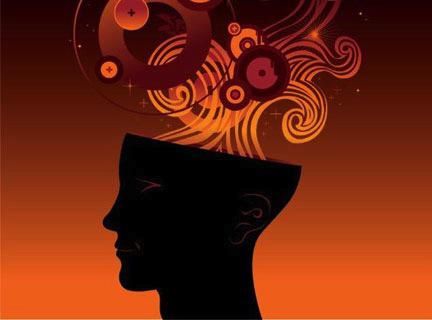 В ходе жизни и деятельности, в зависимости от особенностей нервной системы, у человека складываются индивидуальные и типологические особенности памяти.
Во-первых, индивиду­альные особенности памяти связаны с особенностями личности. 
Даже люди с хорошей памятью запоминают не все, а люди с пло­хой памятью не все забывают.
 Это объясняется тем, что память носит избирательный характер. 
То, что соответствует интересам и потребностям человека, запоминается быстро и прочно.
Во-вто­рых, индивидуальные различия обнаруживаются в качествах памяти. 
Можно характеризовать память человека в зависи­мости от того, насколько развиты у него отдельные процессы памяти.
 Мы говорим, что у человека хорошая память, если он отличается:
быстротой запоминания,
прочностью сохране­ния,
точностью воспроизведения
так называемой готов­ностью памяти.
Спасибо за внимание!